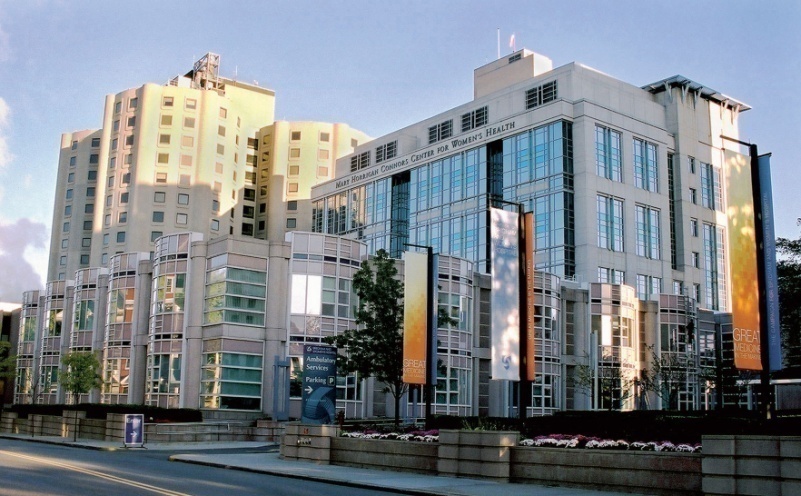 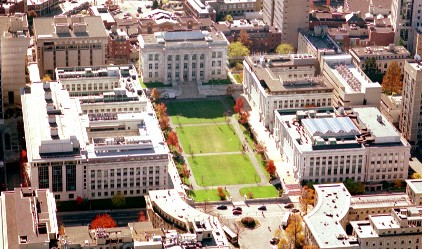 Evaluating the Quality and Safety of 
Patient-Facing Mobile Apps

May 7, 2015

David W. Bates, MD, MSc
Chief Innovation Officer and Chief, Division of General Internal Medicine, 
Brigham and Women’s Hospital
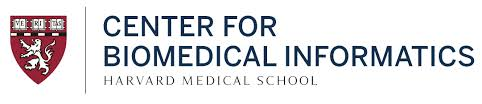 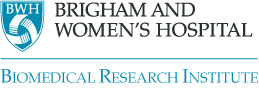 Division of Renal Medicine
The Trajectory of Mobile Apps
As of 2013, 43,000+ apps exist relating to health or wellness
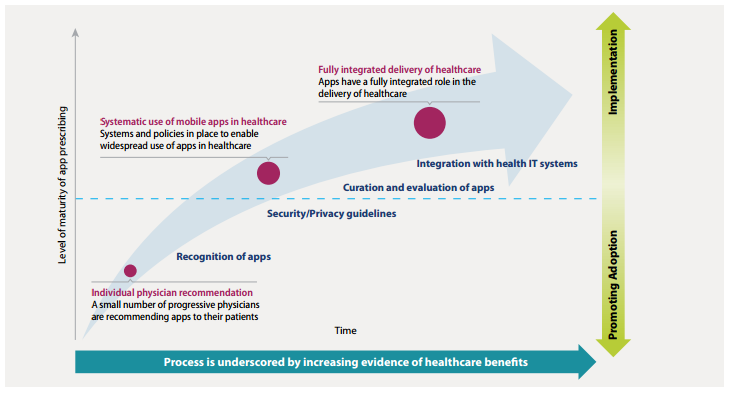 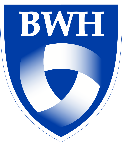 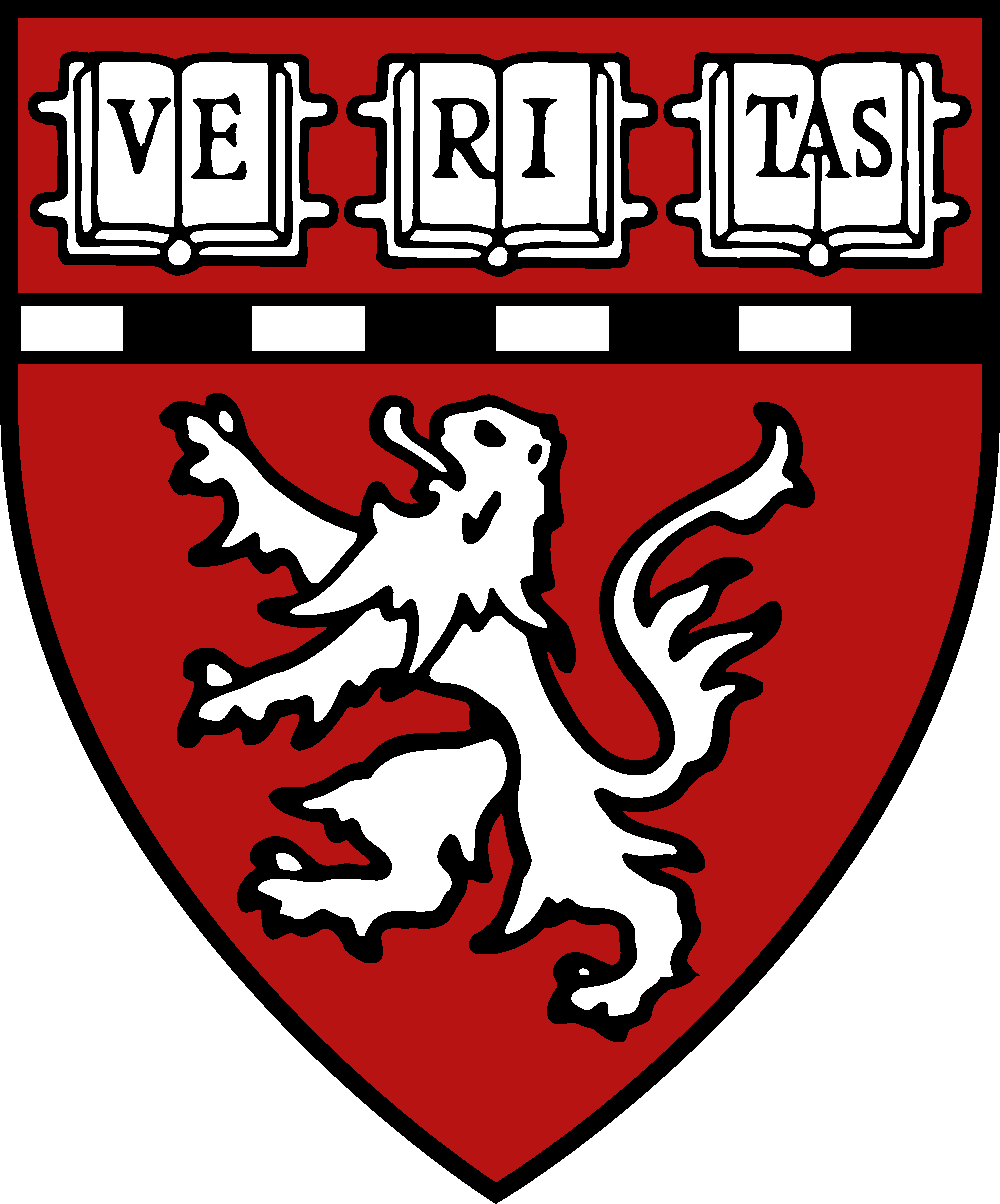 IMS Institute for Healthcare Informatics. Patient Apps for Improved Healthcare: From Novelty to Mainstream.; 2013.
Patient-Facing Mobile Apps
Little evidence exists that apps are being designed or deployed specifically for vulnerable populations
“Inverse care law” suggests apps may increase disparities in care

The goal of our work is to provide critical insight into the landscape of mobile applications in the care of vulnerable populations.


Jameson JE. Inverse care law. Lancet. 1971;1:648-649.
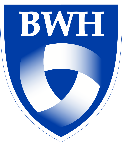 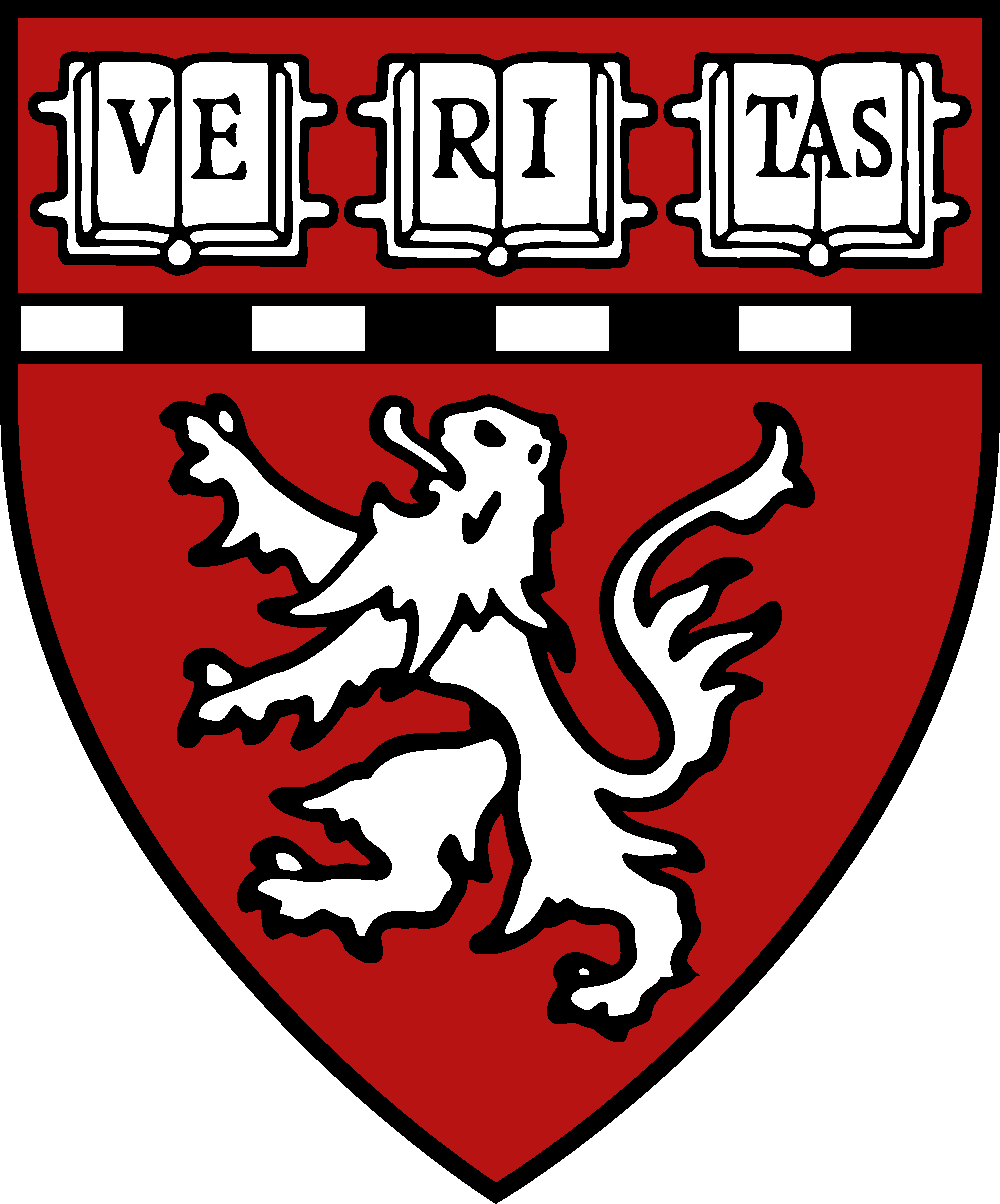 Approach
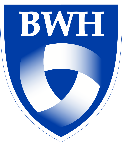 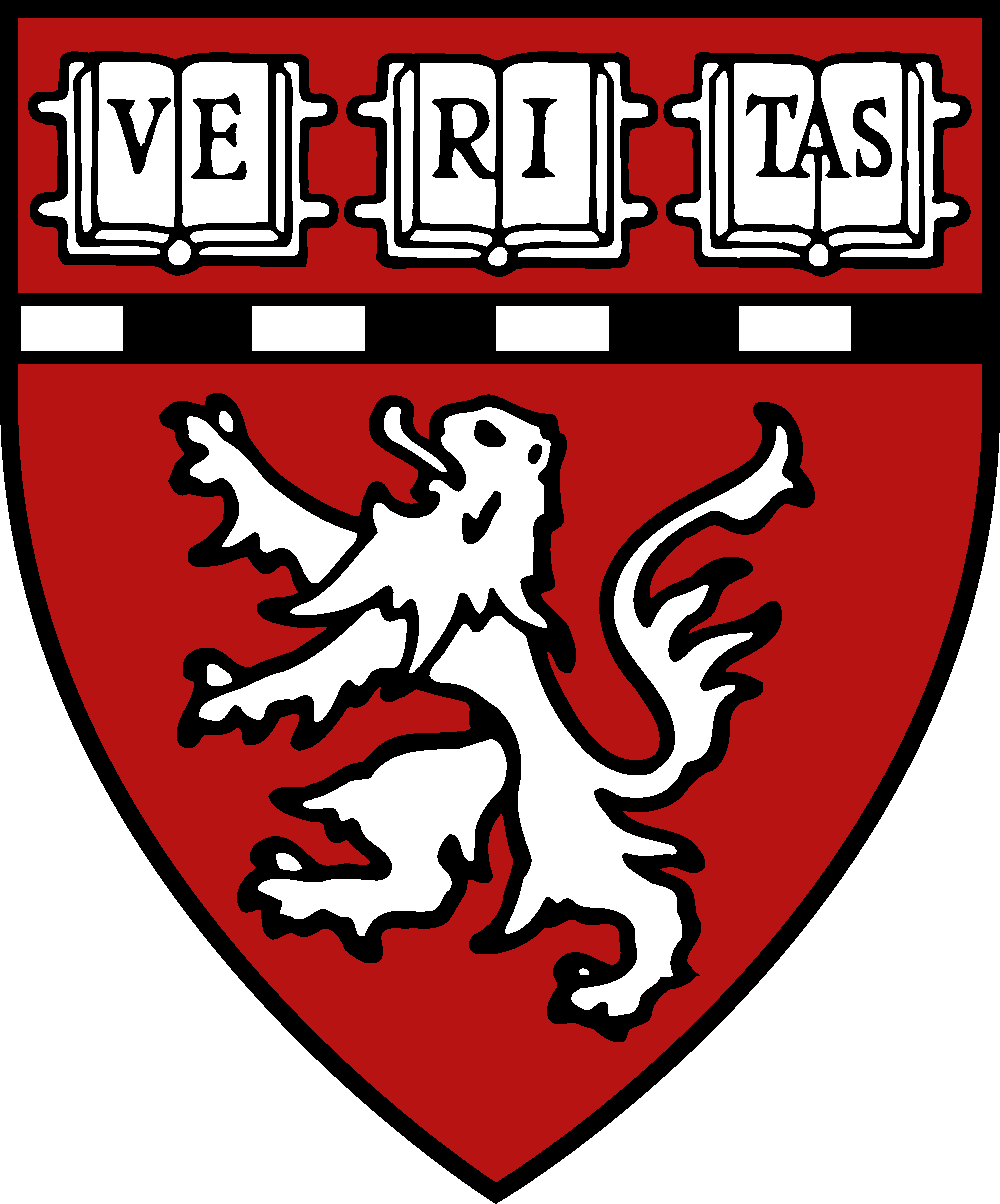 Literature Review
Studies were identified by searching PubMed/Medline, Embase, the Cochrane Central Register of Controlled Trials, Web of Science, and the NTIS Bibliographic Database from 2008-2014.
7,301 titles and abstracts
Selected by either
of 2 reviewers
6,337
irrelevant
Kappa = 0.41
841
possibly original research
123
possibly systematic review
Full text review
Abstraction of content
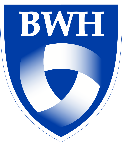 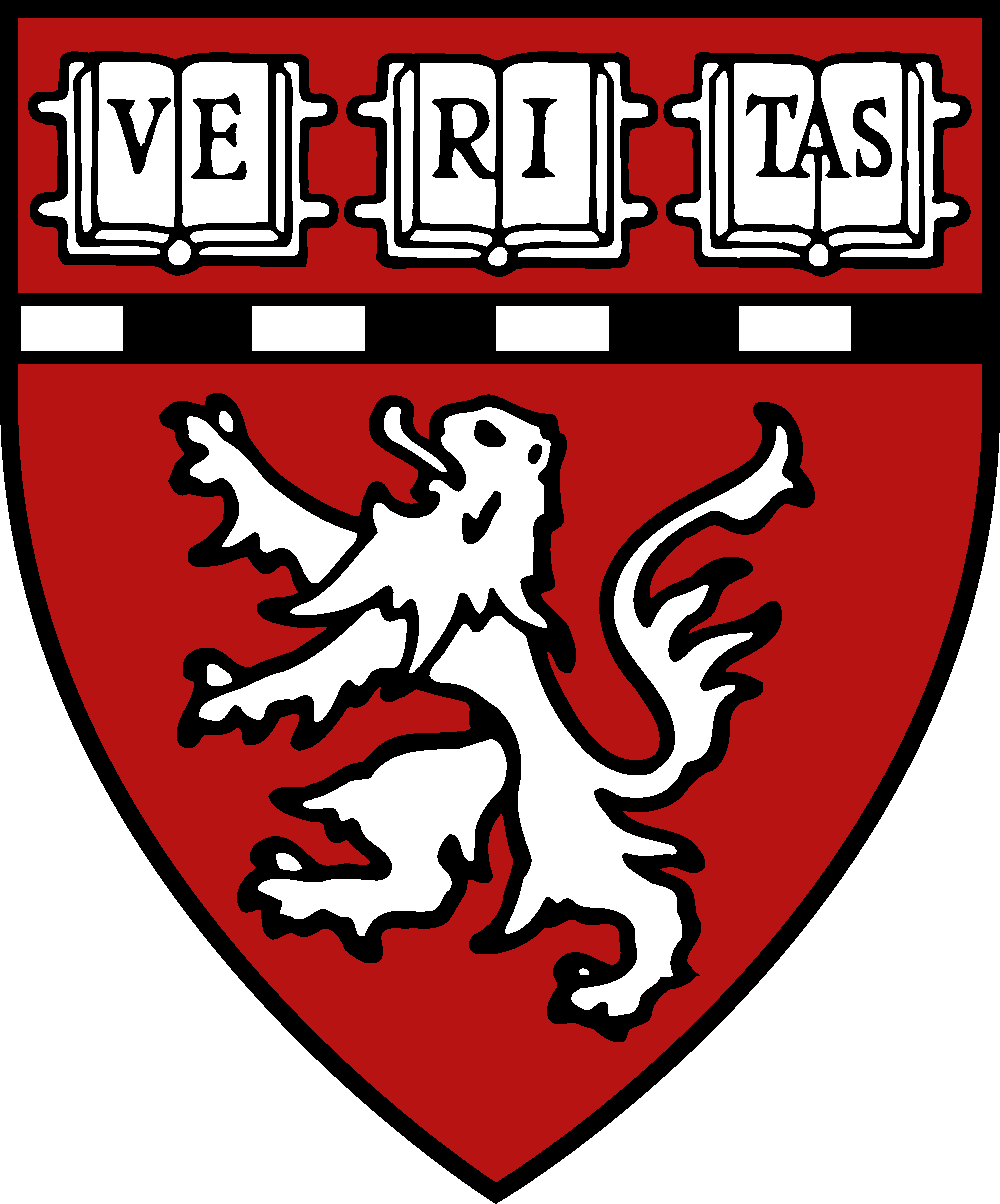 App Review
We identified mobile applications targeting high-need high-cost patients in three ways:

Systematic review of the iOS (“iTunes”) and Android (“Google Play”) app stores

Systematic review of medical professional society websites

Asking experts to suggest apps
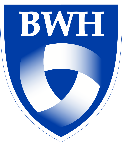 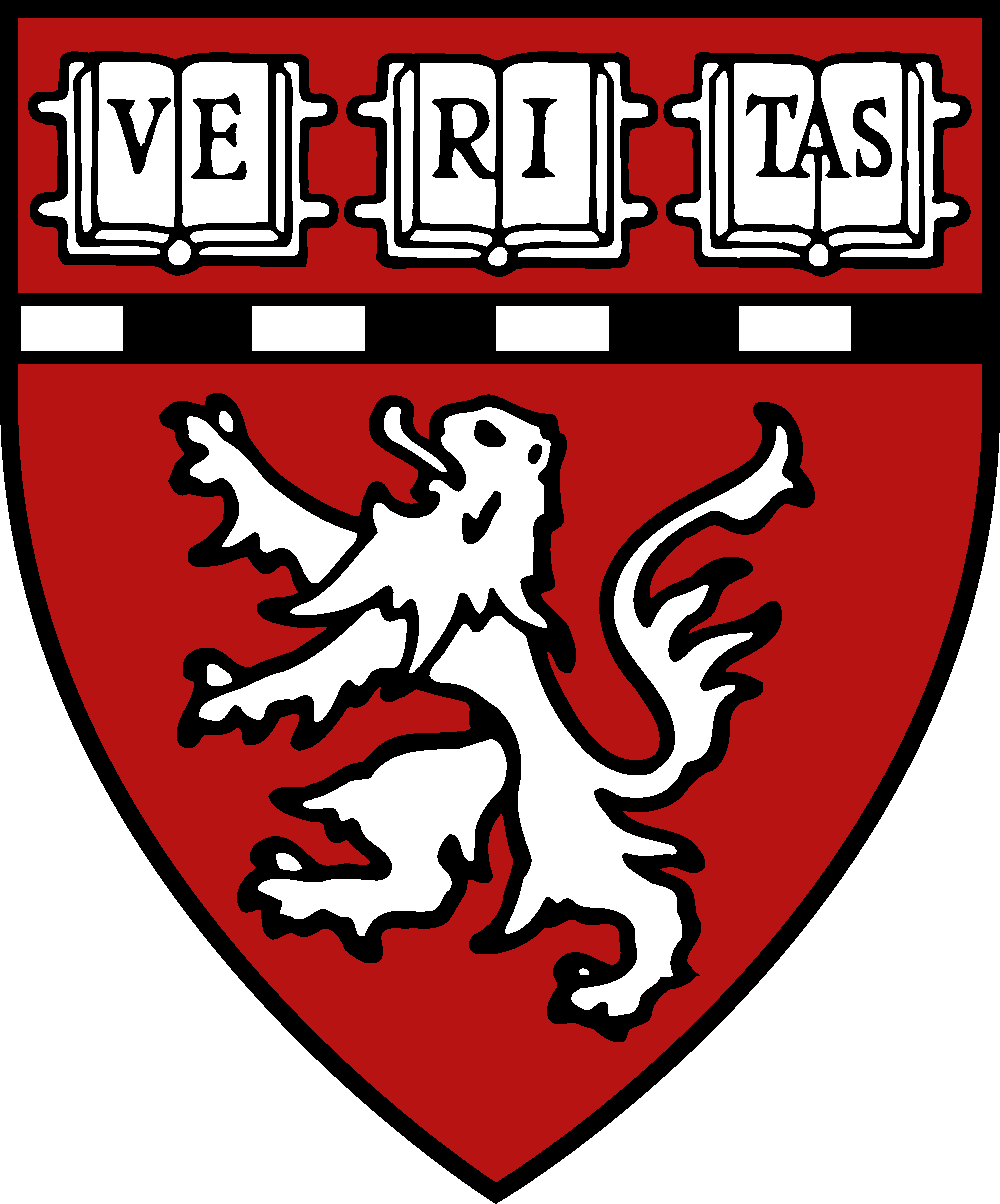 Systematic Search
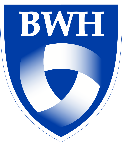 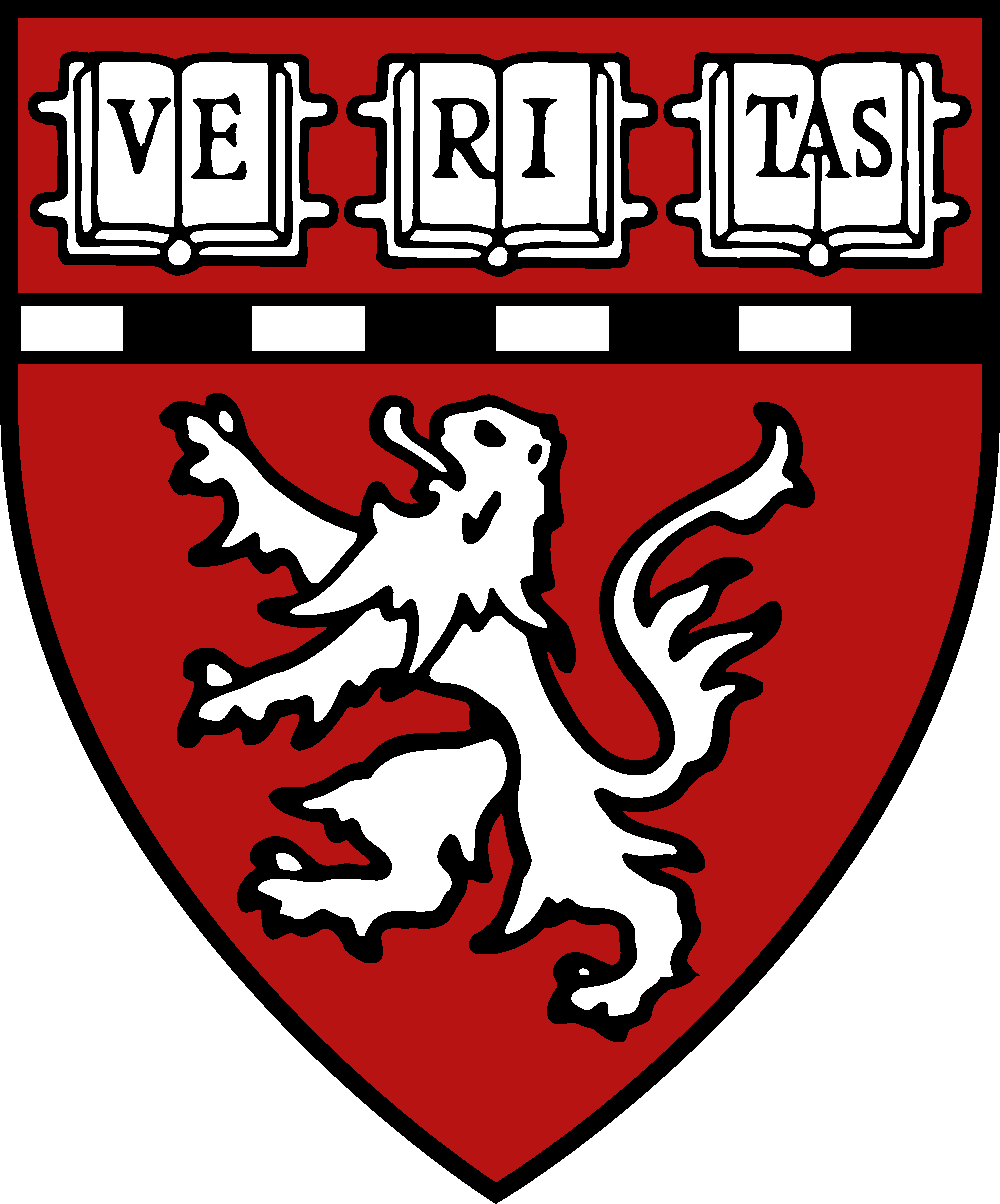 Professional Society Search
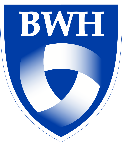 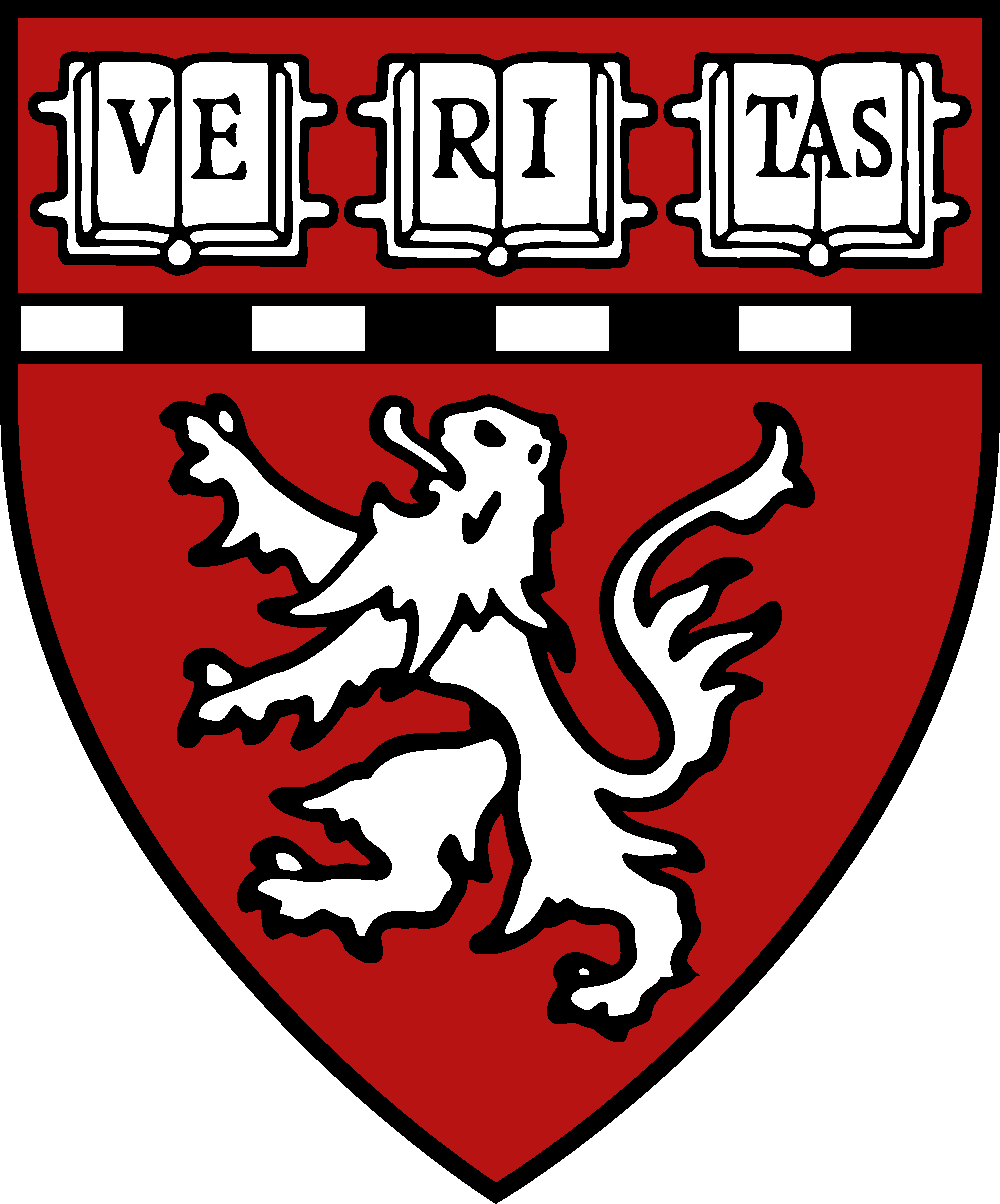 Preliminary Findings
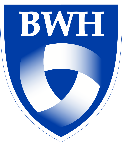 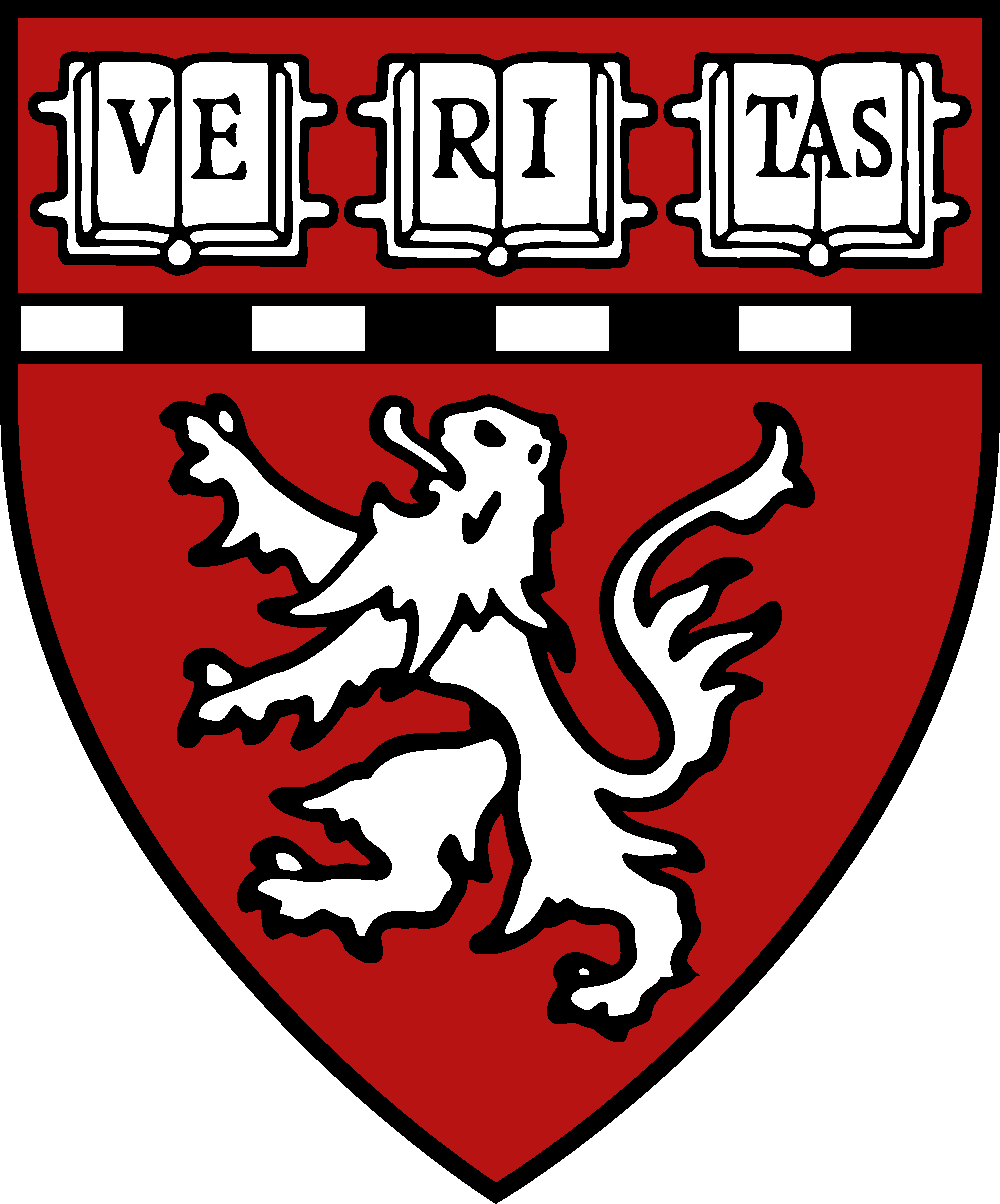 Preliminary Findings
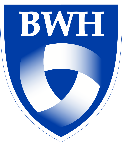 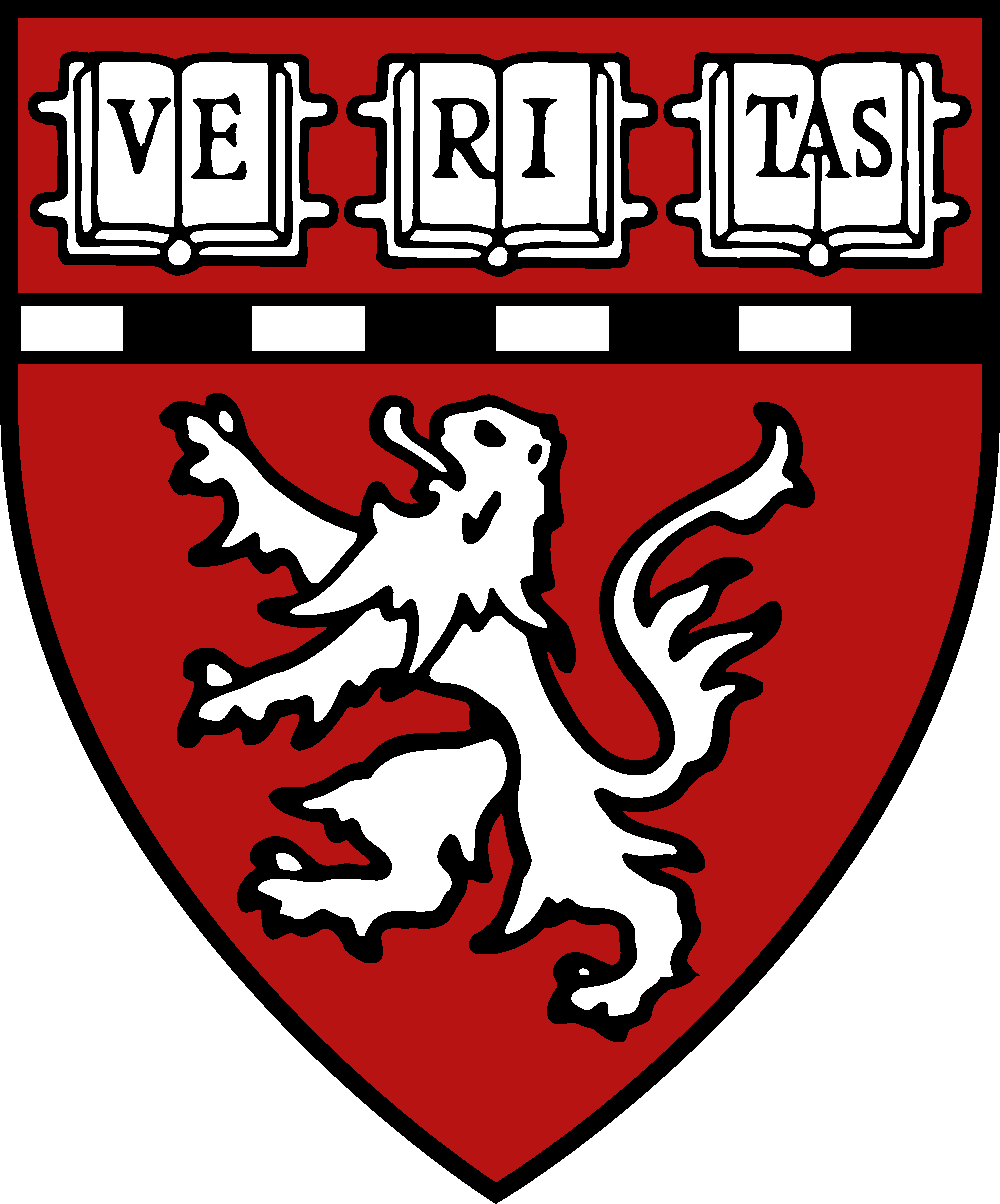 Preliminary Findings
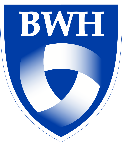 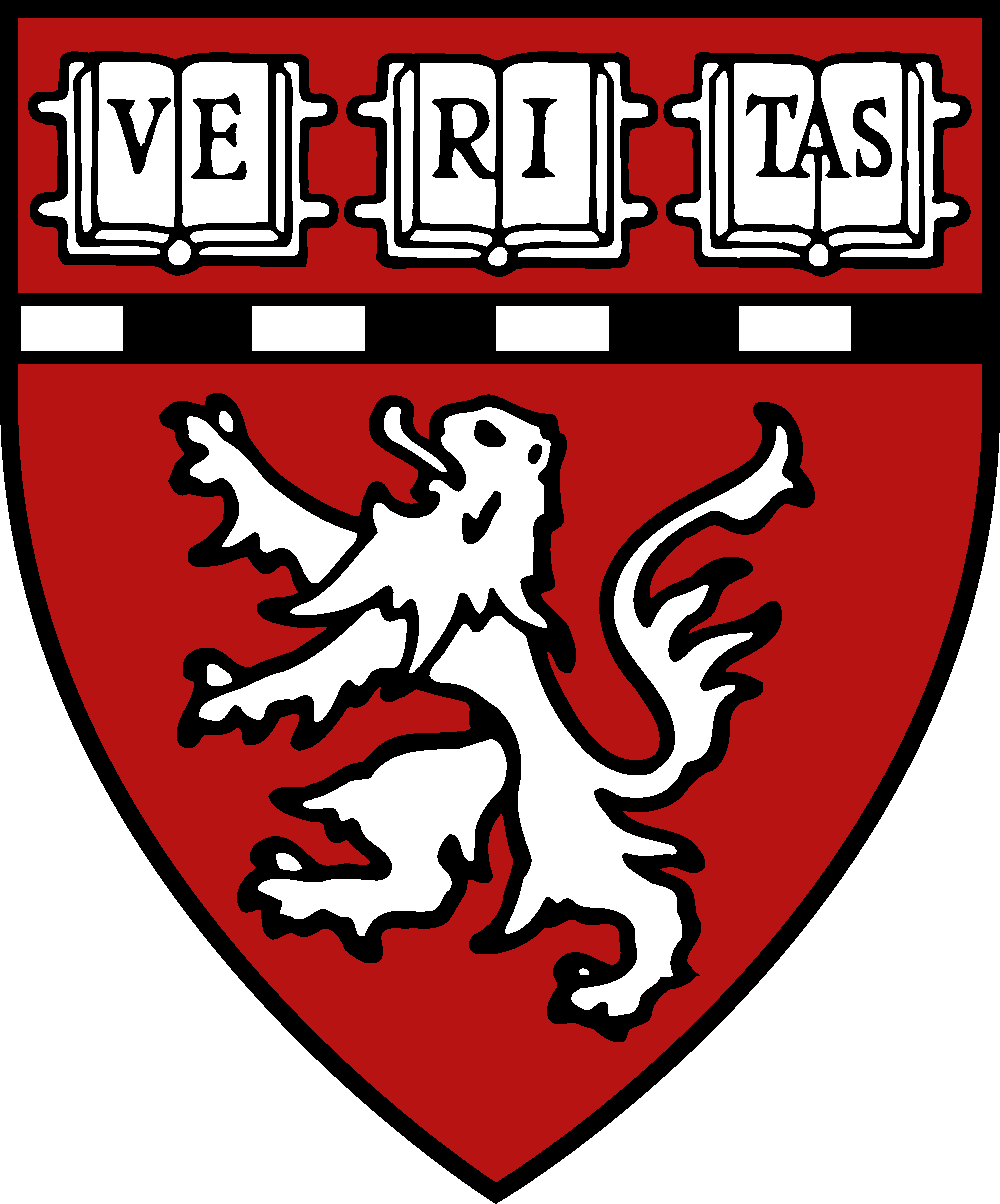 Preliminary Findings
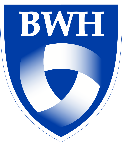 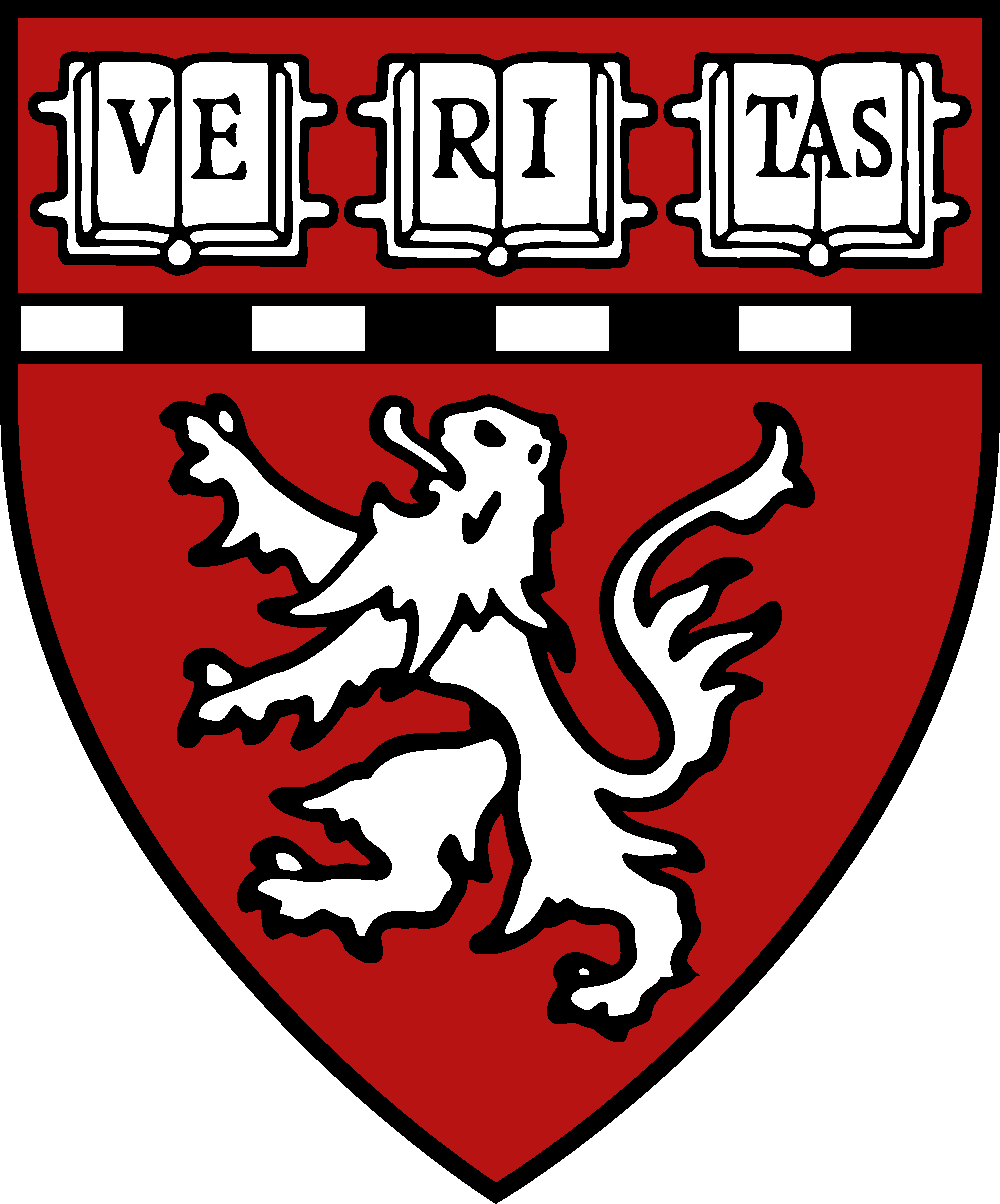 Conclusions
Apps have the potential to improve healthcare
Apps also have the potential to cause harm as they become increasingly integrated with the healthcare system
What if low blood glucose values not recorded?
What if no one alerted about suicidal ideation?
Apps may not be being directed at patients who can benefit the most from them
Level of evidence to date appears to be limited
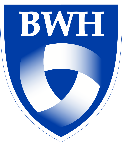 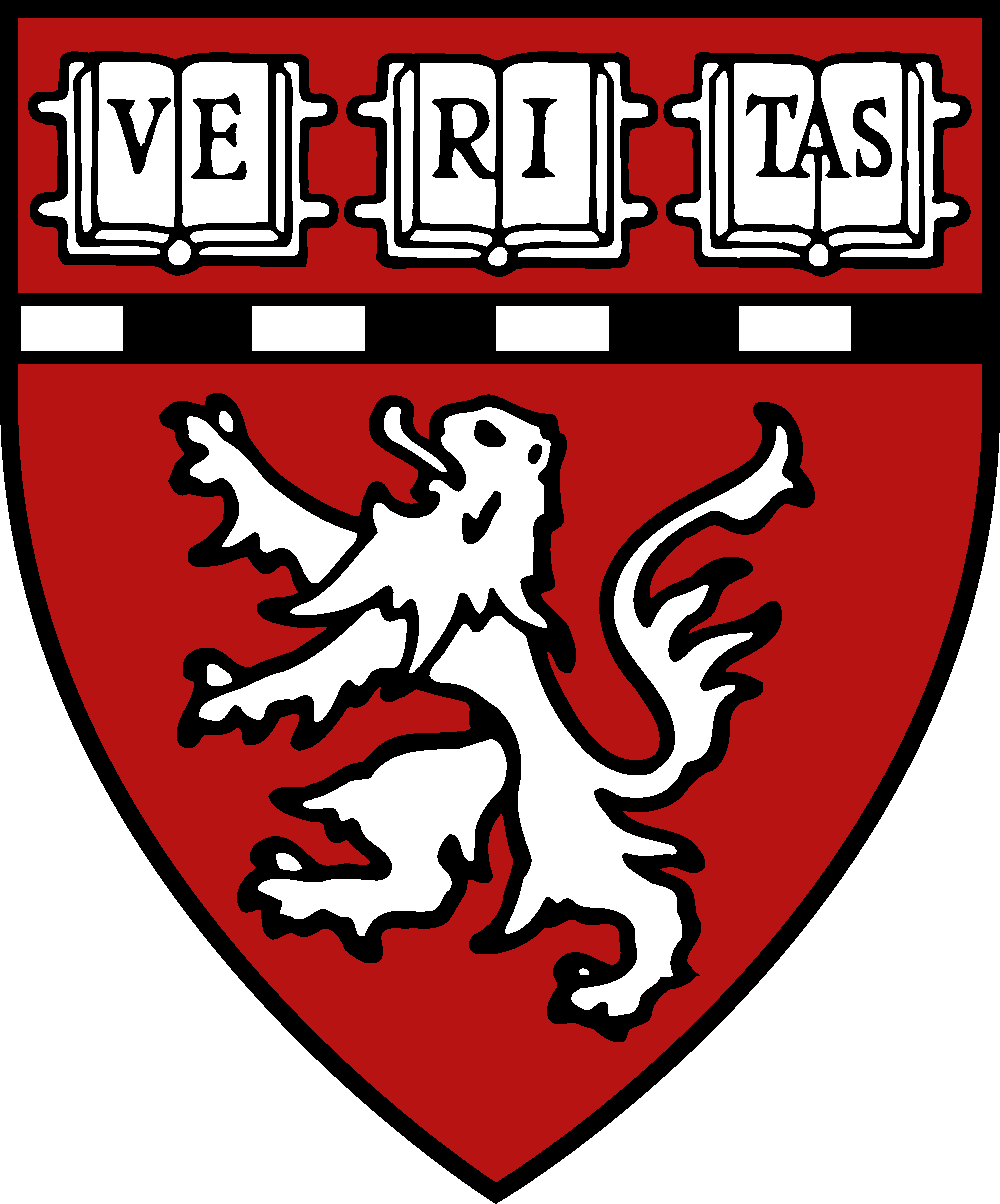 Team
Karandeep Singh, M.D.
Kaitlin Drouin, M.S., M.A.
Lisa P. Newmark
Adam Landman, M.D., M.S., M.I.S., M.H.S.
Erika Pabo, M.D., M.B.A.
Jaeho Lee, Ph.D.
Ronen Rozenblum, Ph.D., M.P.H.
Elissa Klinger, M.S.
David W. Bates, M.D, M.Sc.

Acknowledgments: Support for this research was provided by The Commonwealth Fund. The views presented here are those of the authors and not necessarily those of The Commonwealth Fund or its directors, officers, or staff.
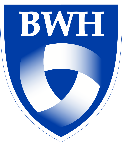 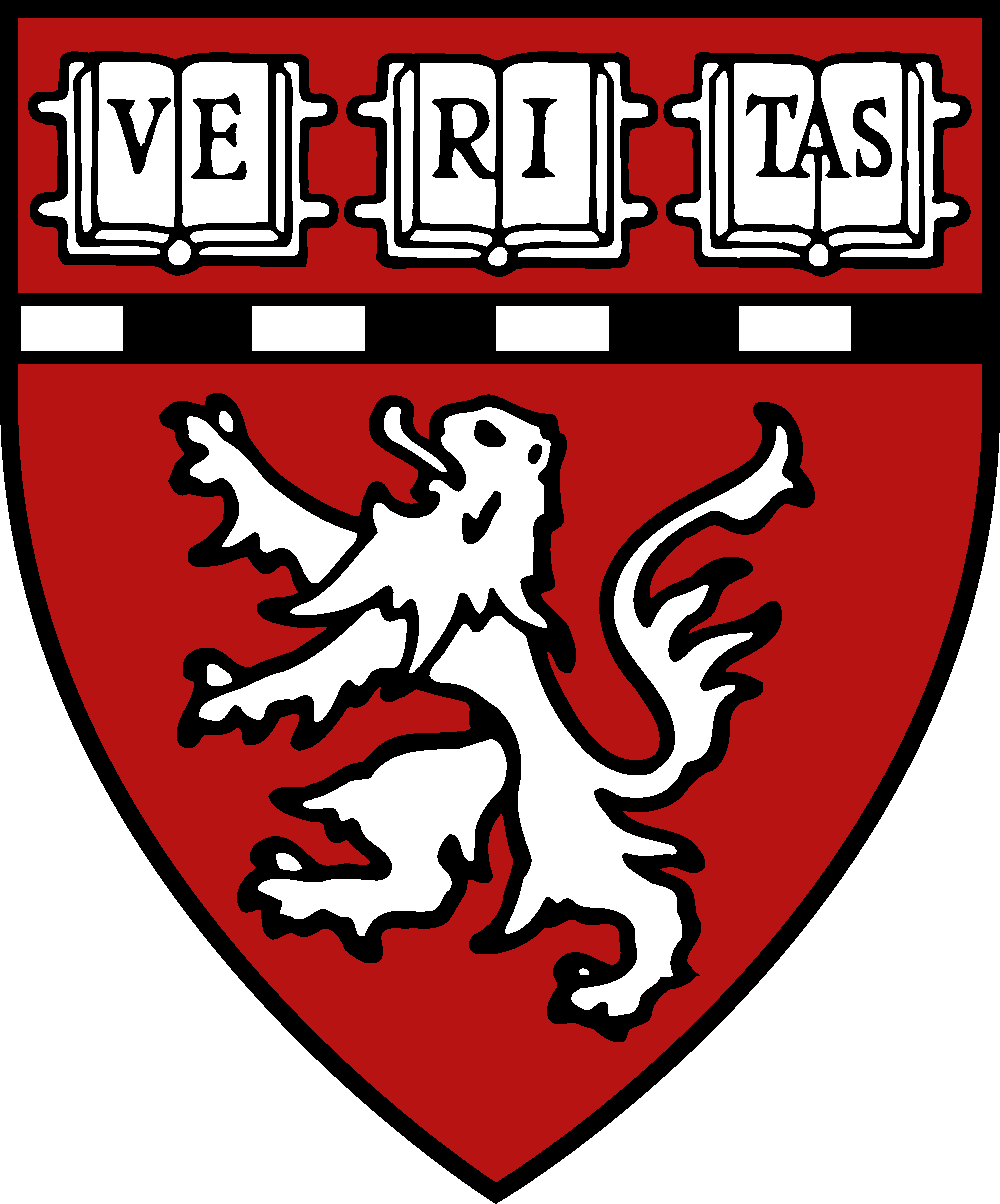